teaching Fiction—text and context
Maryse Jayasuriya
University of Texas at El Paso
Immigrant literature
“America, a nation of immigrants, has created great literature out of the phenomenon of cultural transplantation, out of examining the ways in which people cope with a new world.” 
(Salman Rushdie, Imaginary Homelands)

“All immigrants are artists because they create a life, a future, from nothing but a dream.”
(Patricia Engel, It’s Not Love, It’s Paris)
Migration: people moving from one land (homeland) to another (hostland)
Mass/forced migrations due to:
war, persecution, famine and other natural disasters, colonialism, slavery, indentured labor

People also choose to migrate to seek a better life, more opportunities and resources, a higher standard of living

Exiles, expatriates, refugees, asylum seekers, diasporics
Immigrant writers: chitra divakaruni
Born in Kolkota, India
Came to the US for graduate studies
MA from Wright State University and PhD from University of California, Berkley
Betty and Gene McDavid Professor of Creative Writing at the University of Houston
Winner of American Book Award and numerous other awards
Immigrant writers: jhumpa lahiri
Born in London but has lived in the US since she was two
MA, MFA and PhD from Boston University
Teaches Creative Writing at Princeton 
Pulitzer Prize for Fiction and other awards
Context: Issues for first- and second-generation immigrants
Negotiation between the need to assimilate and adapt to the hostland and the desire to preserve culture and tradition of the homeland

Disorientation and confusion in first-generation immigrants

Homesickness, loss of status, culture shock, nostalgia
issues
Straddling between cultures 

Divided identity in second-generation immigrants—double life (ethnic private life and American public life)

Discrimination, prejudice, and racism
“Mrs. Dutta writes a letter”
By Chitra Divakaruni
Published in The Atlantic
Mrs. Dutta has Moved from…
Kolkota, India
California, United States
Context: Cultural differences
Joint family system
Hinduism

Linguistic differences
“Mrs. Dutta, […] didn’t fully understand the word “privacy,” because there was no such term in Bengali.”
“contaminated jutha things with the rest of the food”
“We remind ourselves of what we are by reminding ourselves of what we miss.”
(Jonathan Boyarin)

“Language carries culture.” 
(Ngugi wa Thiong’o, Decolonizing the Mind)
Ramayana—an indian epic:“she wished the ground would open up and swallow her, like the sita of mythology”
The migrant’s double vision
“Most people are principally aware of one culture, one setting, one home; exiles are aware of at least two, and this plurality of vision gives rise to an awareness of simultaneous dimensions, an awareness that—to borrow a phrase from music—is contrapuntal… For an exile, habits of life, expression or activity in the new environment inevitably occur against the memory of these things in another environment. Thus both the new and the old environments are vivid, actual, occurring together contrapuntally.” 
(Edward Said, Reflections on Exile and Other Essays)

Immigrants experience “distance […] as a form of healthy ‘estrangement’ from their birthland” and “a reprieve from the orthodoxies of their own ‘given’ cultures.” 
(R. Radhakrishnan, “Ethnicity in the Age of Diaspora”)
Double vision in “Mrs. Dutta”
“Women need to be strong, not react to every little thing like this. You and I, Roma, we had far worse to cry about, but we shed our tears invisibly. We were good wives and daughters-in-law, good mothers. Dutiful, uncomplaining. Never putting ourselves first.
[…]
And what good did it to? The more we bent, the more people pushed us, until one day we’d forgotten that we could stand up straight. Maybe Shyamoli’s the one with the right idea after all…”
“Mr. Pirzada comes to Dine”
By Jhumpa Lahiri
From Interpreter of Maladies
When is an indian not an indian?
“Mr. Pirzada is no longer considered Indian […] Not since Partition. Our country was divided. 1947.” 
[…]
It made no sense to me. Mr. Pirzada and my parents spoke the same language, laughed at the same jokes, looked more or less the same.
Context: Shifting borders due toColonialism, independence and partition
Context: Factors that led to war between east Pakistan and west pakistan
Dominance of West Pakistan over East Pakistan--political power and military might concentrated in West Pakistan 
East Pakistan economically exploited by West Pakistan
Supremacy given to Urdu (language prevalent in West Pakistan) over Bengali (language prevalent in East Pakistan)
Lack of aid for East Pakistan following a devastating cyclone in 1970
The Bangladesh Awami League has a landslide victory in the 1970 election, but its leader Sheikh Mujibur Rahman is not allowed to be Prime Minister of Pakistan
Context: Bangladeshi war of independence 1971
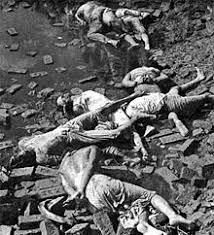 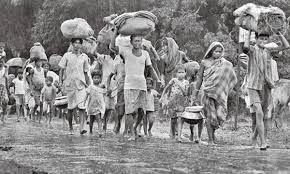 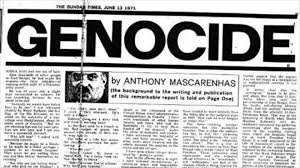 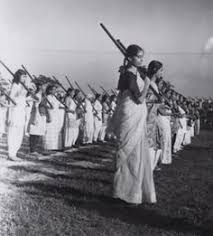 Context: Timeline of the war
Operation Searchlight by the Pakistani Army on March 25th 1971 to curb Bengali independence movement—attacks on civilians, political activists, students
Declaration of independence for Bangladesh
Massacres—rapes of 20,000-40,000 Bengali women by Pakistani army
Refugees start flooding into India
Bangladeshi government-in-exile formed in India
Bangladeshi resistance
India declares war on Pakistan on December 4th 
War ends on December 16th 1971
“We made dioramas […] depicting George Washington crossing the choppy waters of the Delaware river”
“Washington Crossing the Delaware”
By Emanuel Leutze
What Mr. pirzada brings…
An awareness of global politics and history
Cultural translation
Empathy
“My stomach tightened as I worried whether his wife and seven daughters were not members of the drifting, clamoring crowd that had flashed at intervals on the screen.”
“I prayed that Mr. Pirzada’s family was safe and sound.”
“Though I had not seen him for months, it was only then that I felt Mr. Pirzada’s absence. It was only then […] that I knew what it meant to miss someone who was so many miles and hours away, just as he had missed his wife and daughters for so many months.”
Ways to provide context
Maps
Images
Film clips (The Namesake)
Author interviews
Ask students to figure out unfamiliar words and terms and make their own glossary
Ask students to find newspaper articles and news items from the time
Other (short) works about immigration
“The Courter” by Salman Rushdie
“The Thing Around Your Neck” by Chimamanda Ngozie Adichie
“Who’s Irish?” by Gish Jen
“Two Kinds” by Amy Tan
“New York Day Women” by Edwidge Danticat

“Assimilation” by Eugene Gloria
“Translation for Mamá” by Richard Blanco
Longer Works about Immigration
I Am Not Your Perfect Mexican Daughter by Erika L. Sánchez 
The Distance Between Us by Reyna Grande
How the Garcia Girls Lost Their Accents by Julia Alvarez
Homegoing by Yaa Gyasi 
Behold the Dreamers by Imbolo Mbue
The Refugees by Viet Thanh Nguyen
Vietnamerica: A Family’s Journey by GB Tran
Funny in Farsi: A Memoir of Growing up Iranian in America by Firoozeh Dumas